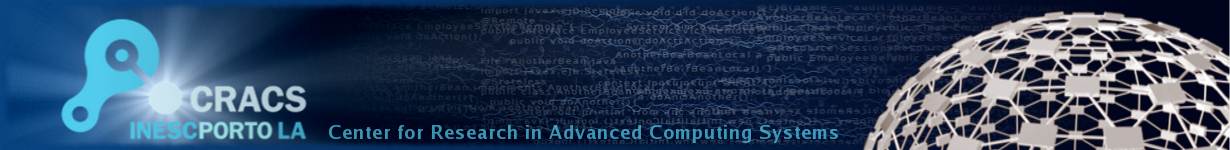 Integrating Machine Learning and Physician Knowledge to Improve the Accuracy of Breast Biopsy
Inês Dutra
University of Porto, CRACS & INESC-Porto LA

  Houssam Nassif, David Page, Jude Shavlik, Roberta Strigel, Yirong Wu, Mai Elezabi and Elizabeth Burnside
UW-Madison
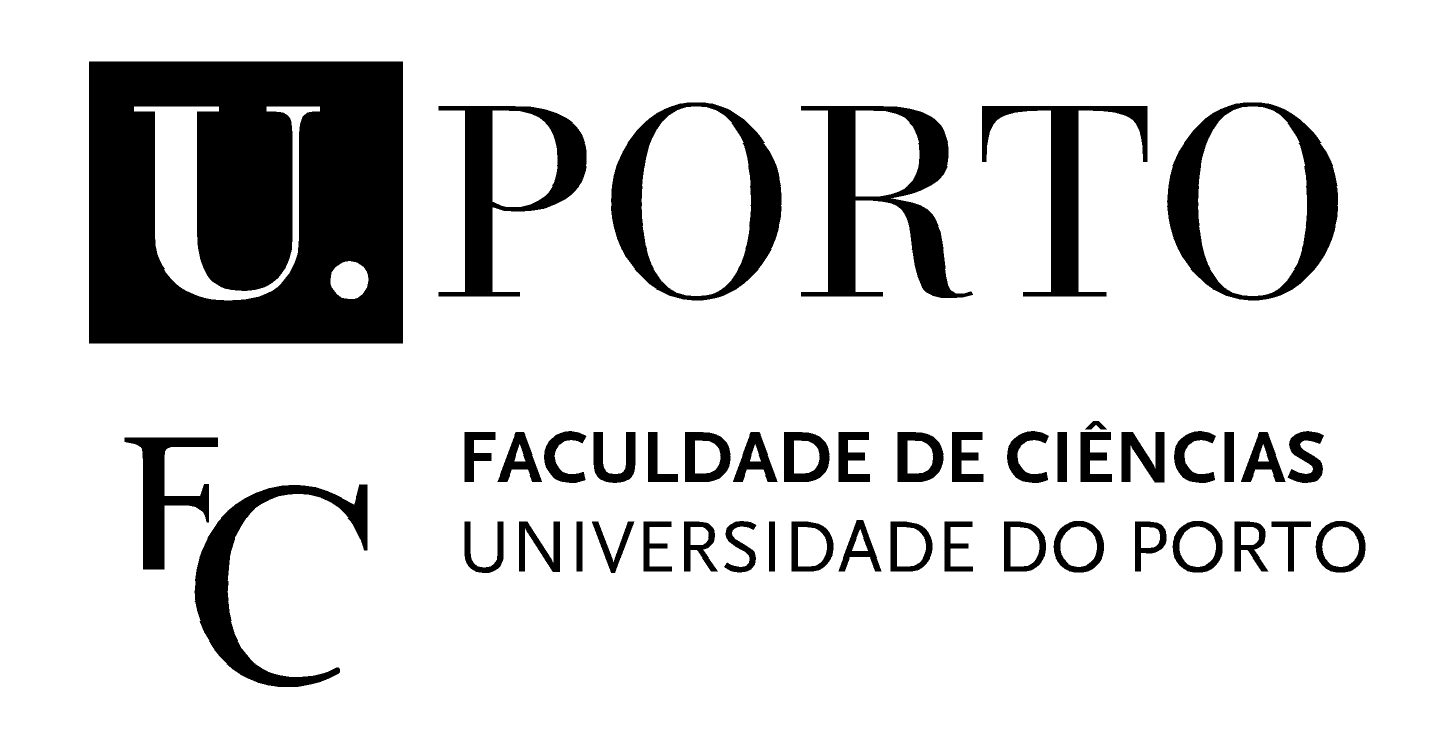 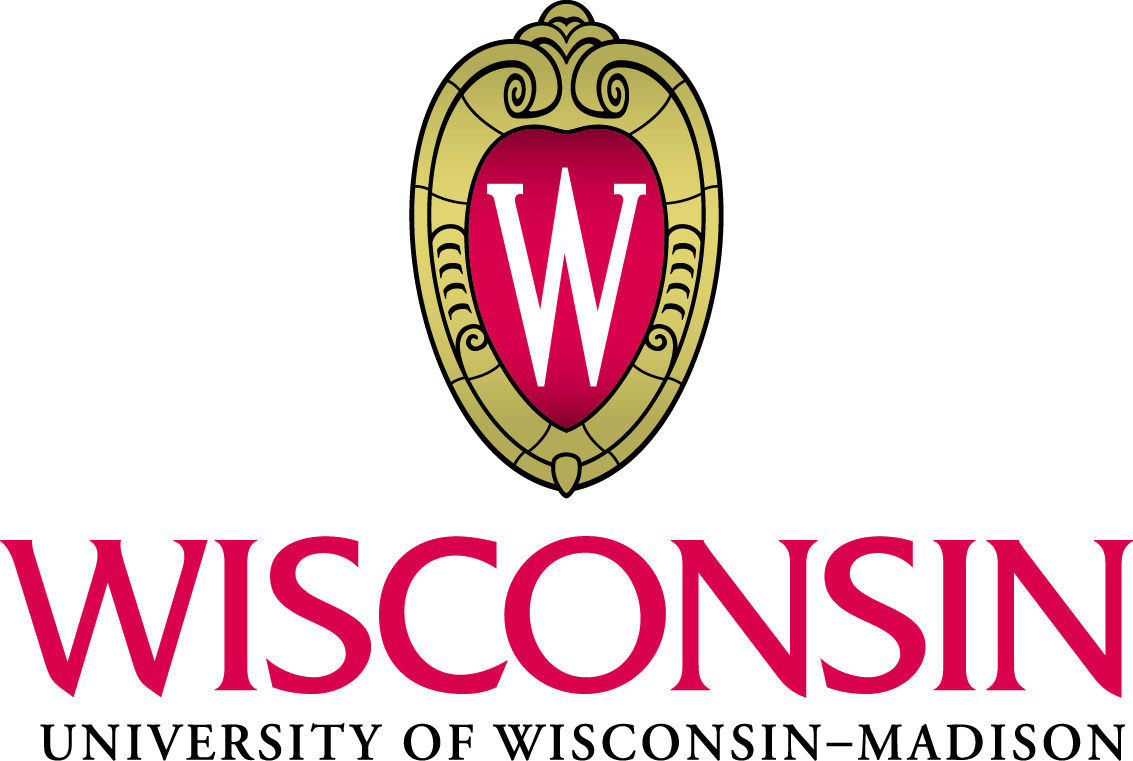 [Speaker Notes: Amazing interdisciplinary team, history of collaboration with publications]
Intro and Motivation
USA:
1 woman dies of breast cancer every 13 minutes
In 2011:
estimated 230,480 new cases of invasive cancer
39,520 women are expected to die
	Source: U.S. Breast Cancer Statistics, 2011
AMIA 2011
2
Intro and Motivation
Portugal:
Per year:
4,500 new cases
1,500 deaths (33%)

	Source: Liga Portuguesa Contra o Cancro - September 2011
AMIA 2011
3
Intro and Motivation
Mammography
MRI
Ultrasound
Biopsies
AMIA 2011
4
Intro and Motivation
Image-guided percutaneous core needle biopsy
standard for the diagnosis of suspicious findings
Over 700,000 women undergo breast core biopsy in the US
Imperfect: biopsies canbe inconclusive in5-15% of cases
≈ 35,000-105,000 of the above will require additional biopsies
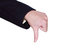 AMIA 2011
5
Intro and Motivation
Breast biopsies:
Fine needle breast biopsy
Stereotactic breast biopsy
Ultrasound-guided core biopsy
Excisional biopsy
MRI-guided
AMIA 2011
6
Objectives
Hypotheses
Can we learn characteristics of inconclusive biopsies?
Can we improve the classifer by adding expert knowledge?
AMIA 2011
7
Terminology
Inconclusive biopsies: “non-definitive”:
Discordant biopsies
High risk lesions
Atypical ductal hyperplasia
Lobular carcinoma in situ
Radial scar 
etc.
Insufficient sampling
AMIA 2011
8
Materials and Methods
Data collected 
Oct 1st, 2005 to Dec 31st, 2008
Tools
WEKA
Aleph
Validation:  leave-one-out cross validation
Results tested for statistical significance
AMIA 2011
9
Data source
1384 image guided core biopsies

349 M                 1035 B

                         925 (C)             110 (NC)

                                                        43 (D)   51 (ARS)  16 (I)
After eliminating redundancies
94
AMIA 2011
10
Data distribution
94 non-concordant cases went through additional procedures (e.g., excision)
15 were “upgraded” from benign to malignant 
Our population: 15+/79-
Task: find a distinction between upgrades and non-upgrades
AMIA 2011
11
Data Features
AMIA 2011
12
WEKA and Aleph
Data cleaning, single table
15-fold stratified cross-validation (leave-one-out)
WEKA (Bayes TAN) and Aleph
Without expert knowledge
With expert knowledge
AMIA 2011
13
WEKA and Aleph
Waikato Environment for Knowledge Analysis
Collection of machine learning algorithms and data mining tasks
use “propositionalized” data (flat table)
A Learning Engine for Proposing Hypotheses
Inductive Logic Programming  (ILP) system
Knowledge representation: first order rules
AMIA 2011
14
Method
Learn rules about  how and why non-definitive cases are “upgraded”
Other rules (simple) provided by a specialist
Combine
New rules
AMIA 2011
15
Modelling upgrades without expert knowledge
Aleph learning on the 94 cases (15+/79-)
Example of rule learned
upgrade(A)  IF
		bxneedlegauge(A,9)  AND
		abndisappeared10(A,0)  AND
		mass01(A,1)  AND
		anotherlesionbxatsametime01(A,0).
[4+/0-]
AMIA 2011
16
[Speaker Notes: Less gauge: thicker and larger outer diameter]
Examples of Expert rules
(1)  Upgrade increases on stereo if calcifications and ADH are present
upgrade(A)  IF
	pathdx(A,atypical_ductal_hyperplasia)  AND
    calcifications(A,’a,f’) AND biopsyprocedure(A, stereo).
(2) Upgrade increases on US(Ultra-Sound) if high BIRADS category
upgrade(A)  IF
	concordance(A,d)  AND mammobirads(A,4B/4C/5).
AMIA 2011
17
Modelling upgrades with expert knowledge
Example of rule learned
upgrade(A)  IF
		numOfSpecimens(A,gt6)  AND
		rule1_2(A)  AND
		rule1_3(A).
[3+/1-]
rule1_2(A)  IF pathdxabbr(A,adh) AND calcifications(A,f). [3+/4-]
rule1_3(A)  IF pathdxabbr(A,adh)  AND calcification_distribution(A,g). [3+/6-]
AMIA 2011
18
Results
AMIA 2011
19
[Speaker Notes: Boldface numbers
Compare “with rules” with “without rules” Aleph and Weka]
Results
AMIA 2011
20
[Speaker Notes: Boldface numbers
Compare “with rules” with “without rules” Aleph and Weka]
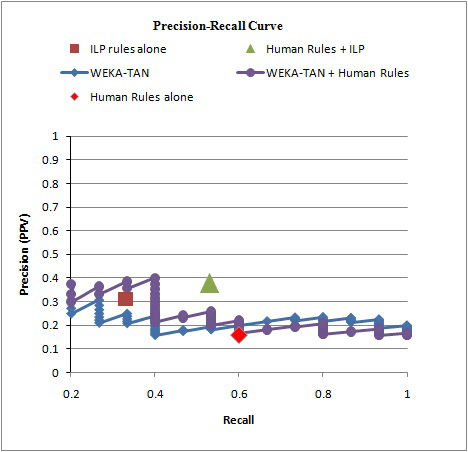 Results:WEKA versus Aleph and human rules
AMIA 2011
21
Conclusions
Both WEKA and Aleph can improve results when combining original data with expert knowledge (without tuning)
WEKA improves on false positives and can be adjusted to achieve Recall of 100% with the need to re-examine around 60 women (out of 79)
Aleph improves on false negatives and produces a better classifier with the advantage of using  a language that is easily  understandable by the specialist
AMIA 2011
22
Future Work
NLM project started this month
AMIA 2011
23
Future Work
NLM project started this month
Short term tasks: 
Augment the current dataset
Review consistently misclassified examples
Possibily use association rules to produce  a first subset of rules
AMIA 2011
24
Future Work
NLM project started this month
Short term tasks: 
Augment the current dataset
Review consistently misclassified examples
Possibily use association rules to produce  a first subset of rules
Medium term tasks:
learn from the cases that were not upgraded
Develop the iterative cycle of learning and expert rule revision
AMIA 2011
25
Future Work
NLM project started this month
Short term tasks: 
Augment the current dataset
Review consistently misclassified examples
Possibily use association rules to produce  a first subset of rules
Medium term tasks:
learn from the cases that were not upgraded
Develop the iterative cycle of learning and expert rule revision
Long term tasks: 
Use more sophisticated learning methods to produce better rules
To integrate biopsy attributes and the classifiers obtained to MammoClass (http://cracs.fc.up.pt/pt/mammoclass/)
AMIA 2011
26
Acknowledgments
UW-Madison Medical School
FCT-Portugal and Horus and DigiScope projects
AMIA reviewers and organizers
Special ack to the UW-Madison Medical School people that were never “scared” of computer technology and have been always very enthusiastic about using computational methodologies to help their work
AMIA 2011
27
THANK YOU!
CONTACT:   ines@dcc.fc.up.pt
AMIA 2011
28
Experiment 1Significance tests - p-values
AMIA 2011
29
Experiment 2tuning
5x4 stratified cross validation
Parameters tuned:
Minacc: 0.05 and 0.1
Minpos: 1, 2, 3
Noise: 0, 1, 2
AMIA 2011
30
Experiment 2tuning, best parameters per fold
AMIA 2011
31
Experiment 2 - Results
p=
0.1
0.3
0.03
AMIA 2011
32
Summary
AMIA 2011
33
UW upgrades data
94 benign cases after biopsies were discussed
15 considered to be, in fact, malignant  upgrades
Tasks: 
learn characteristics of upgrades that do not appear in non-upgrades  interpretable rules
Can we improve the classifer by adding expert knowledge?
AMIA 2011
34